مقاييس النزعة المركزية
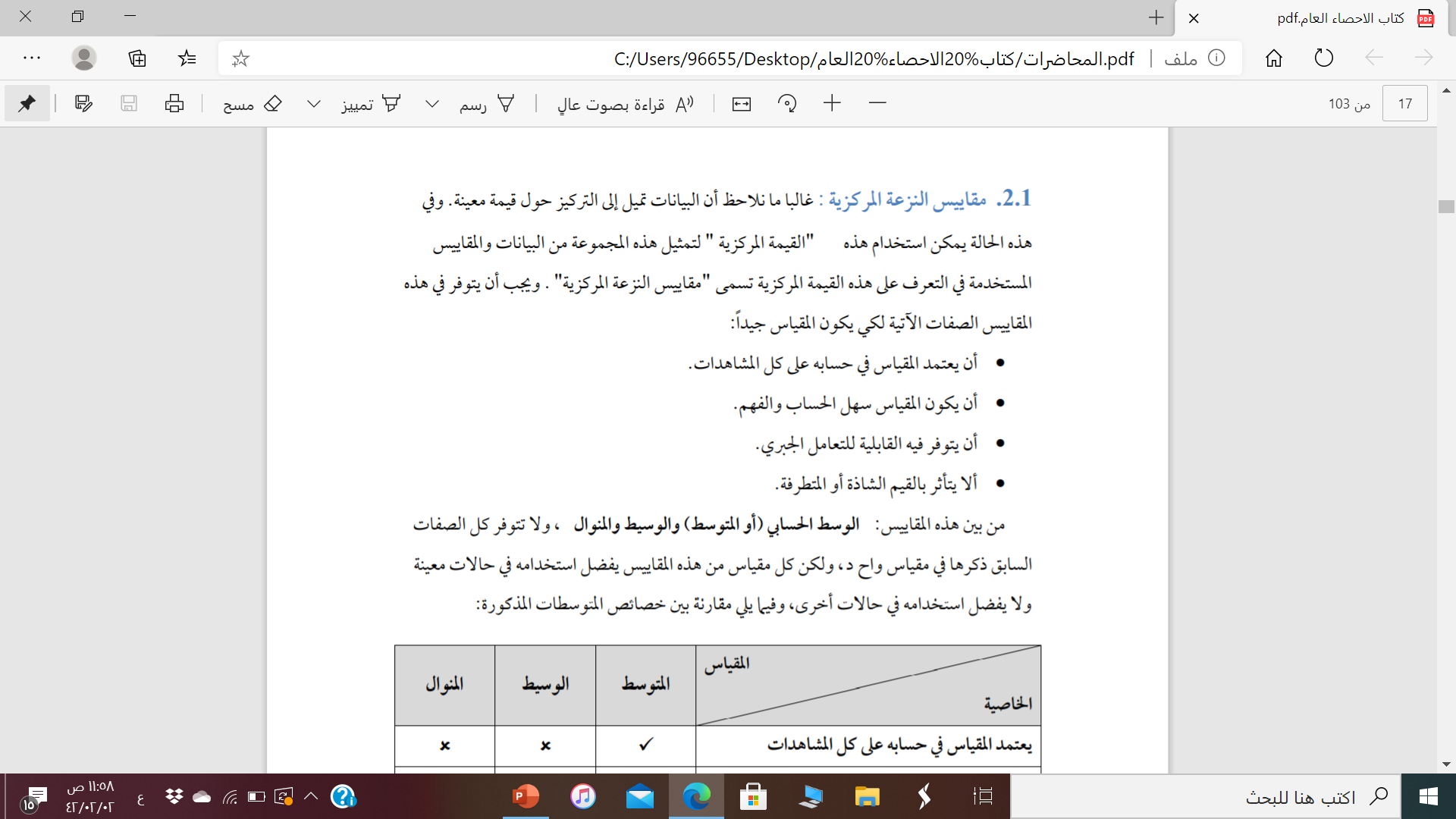 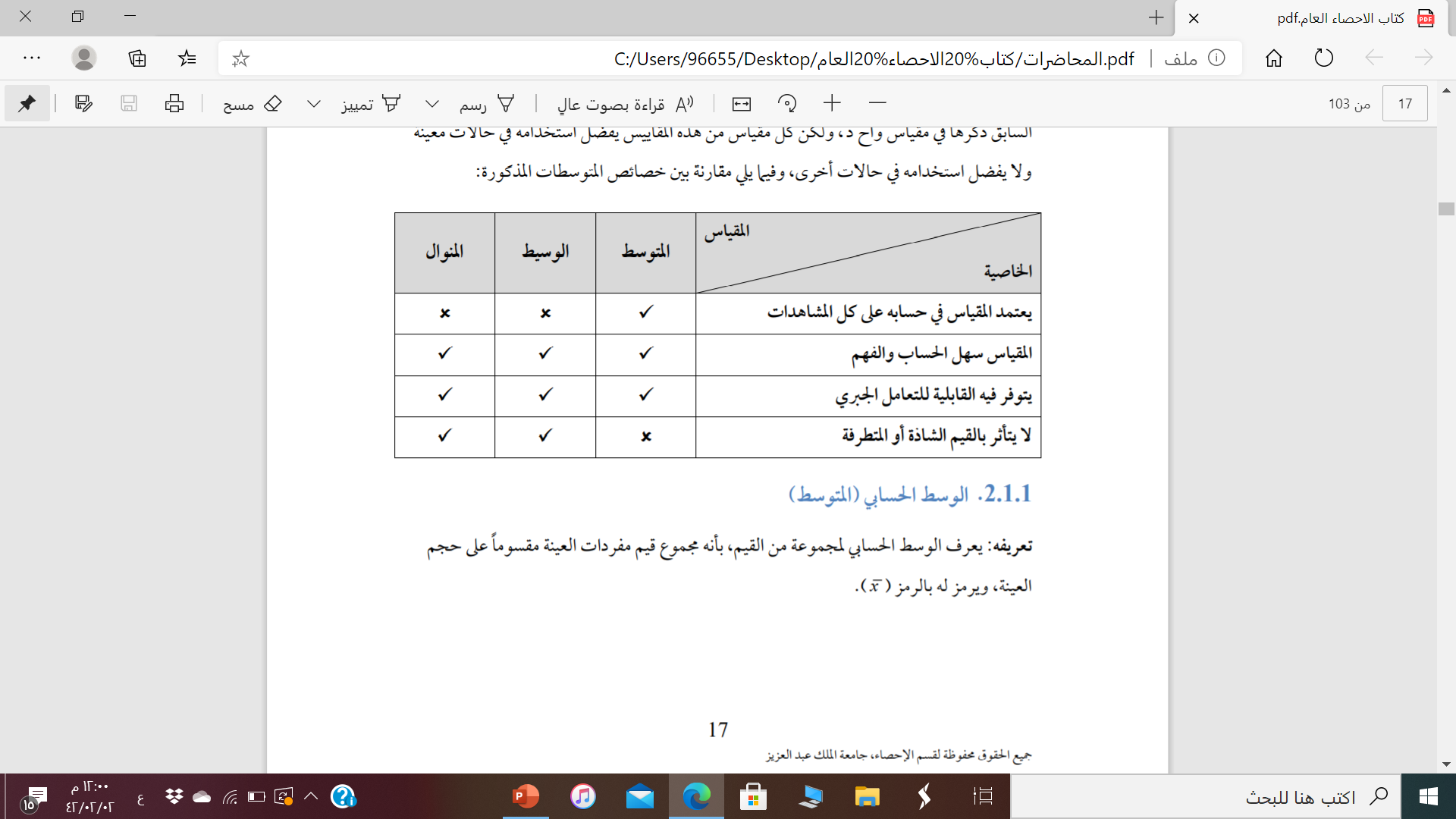 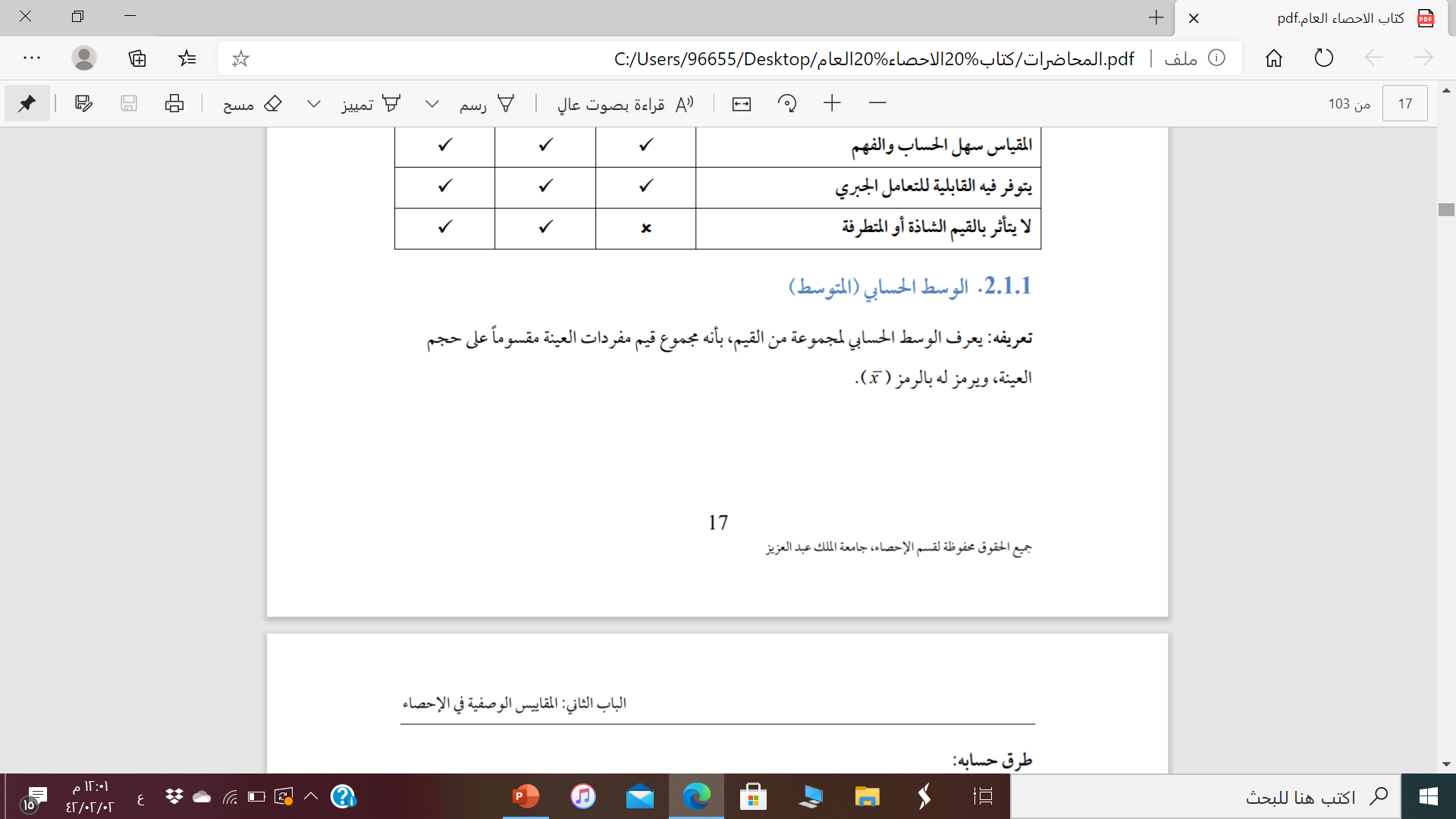 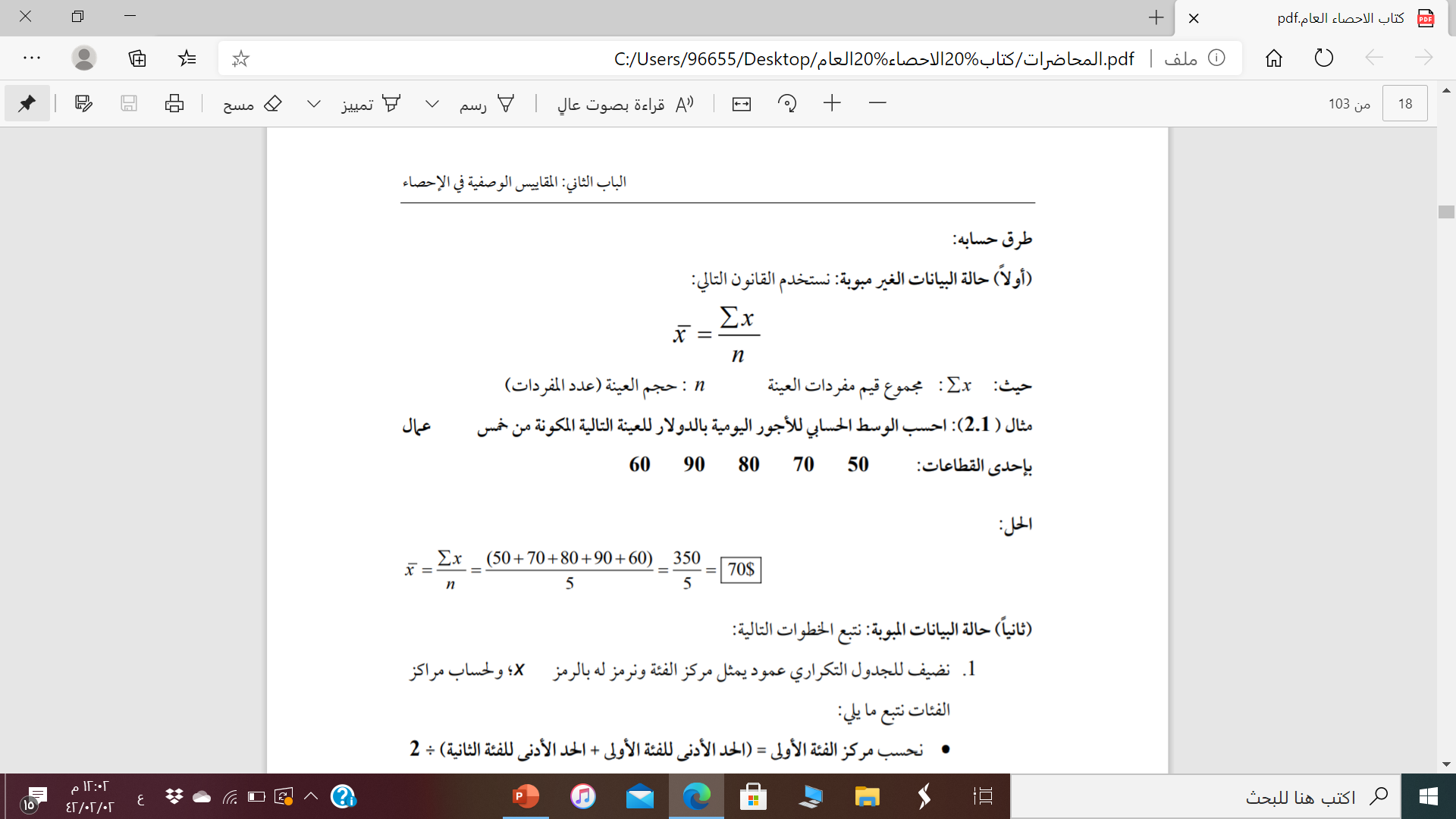 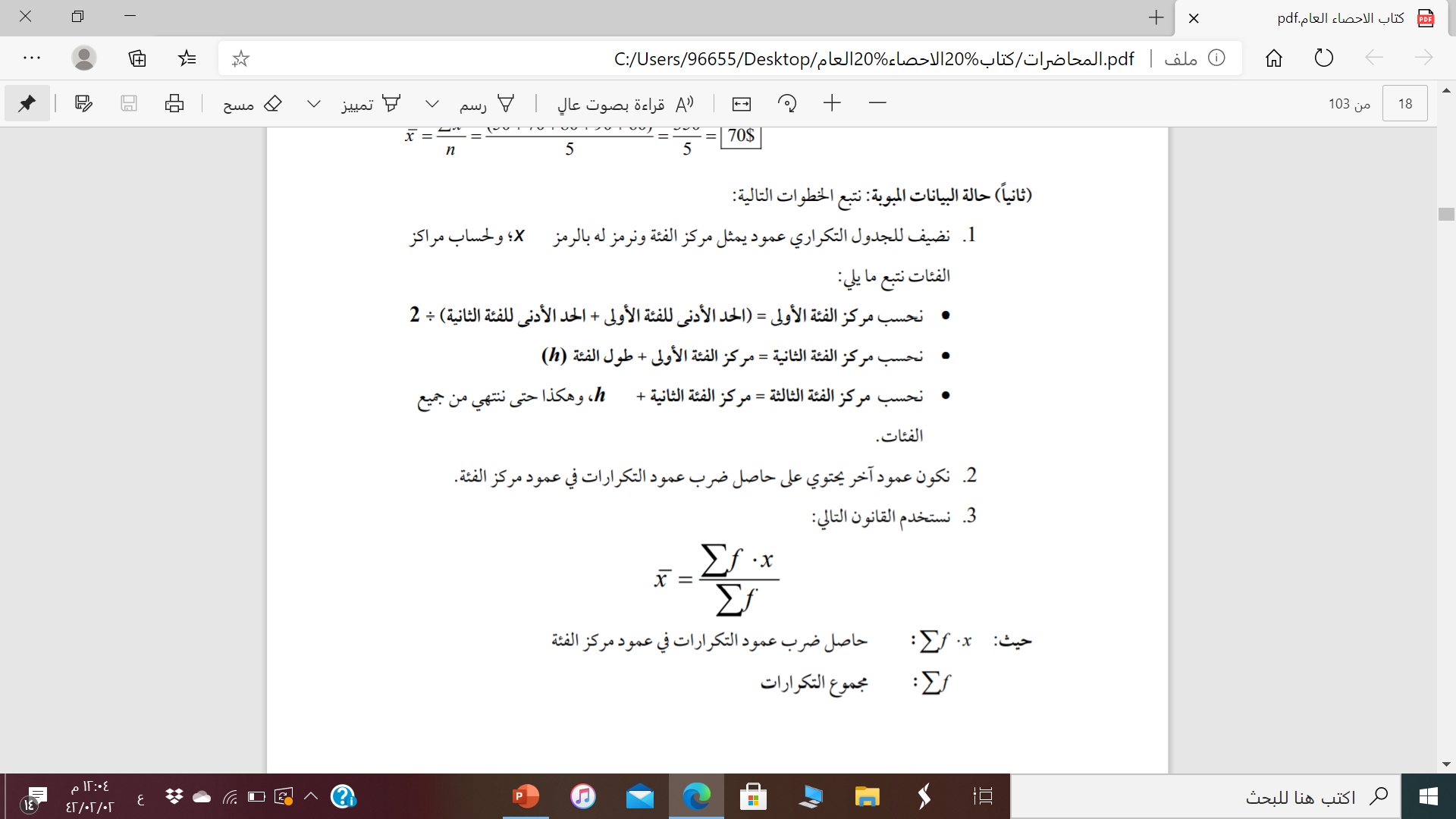 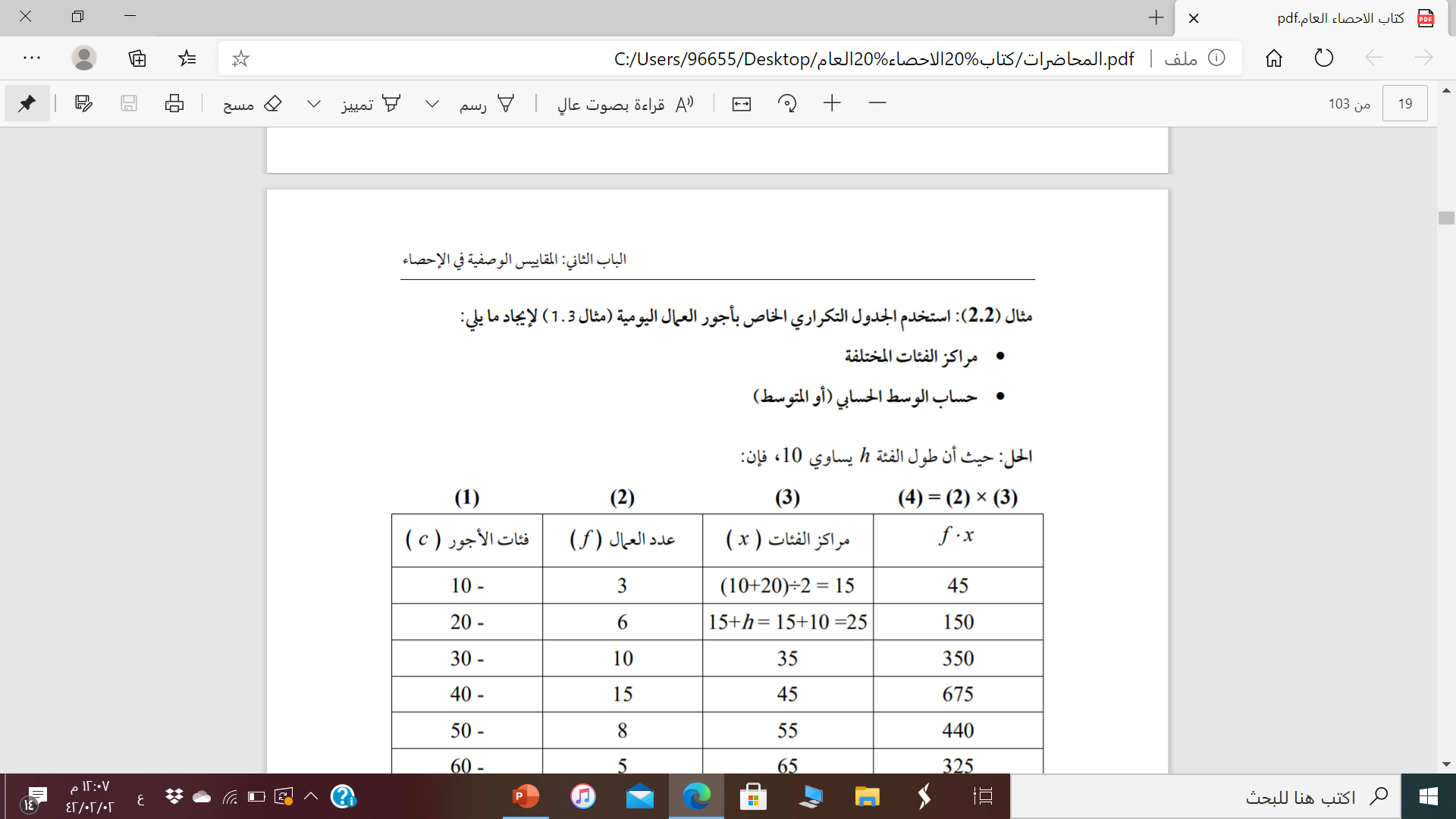 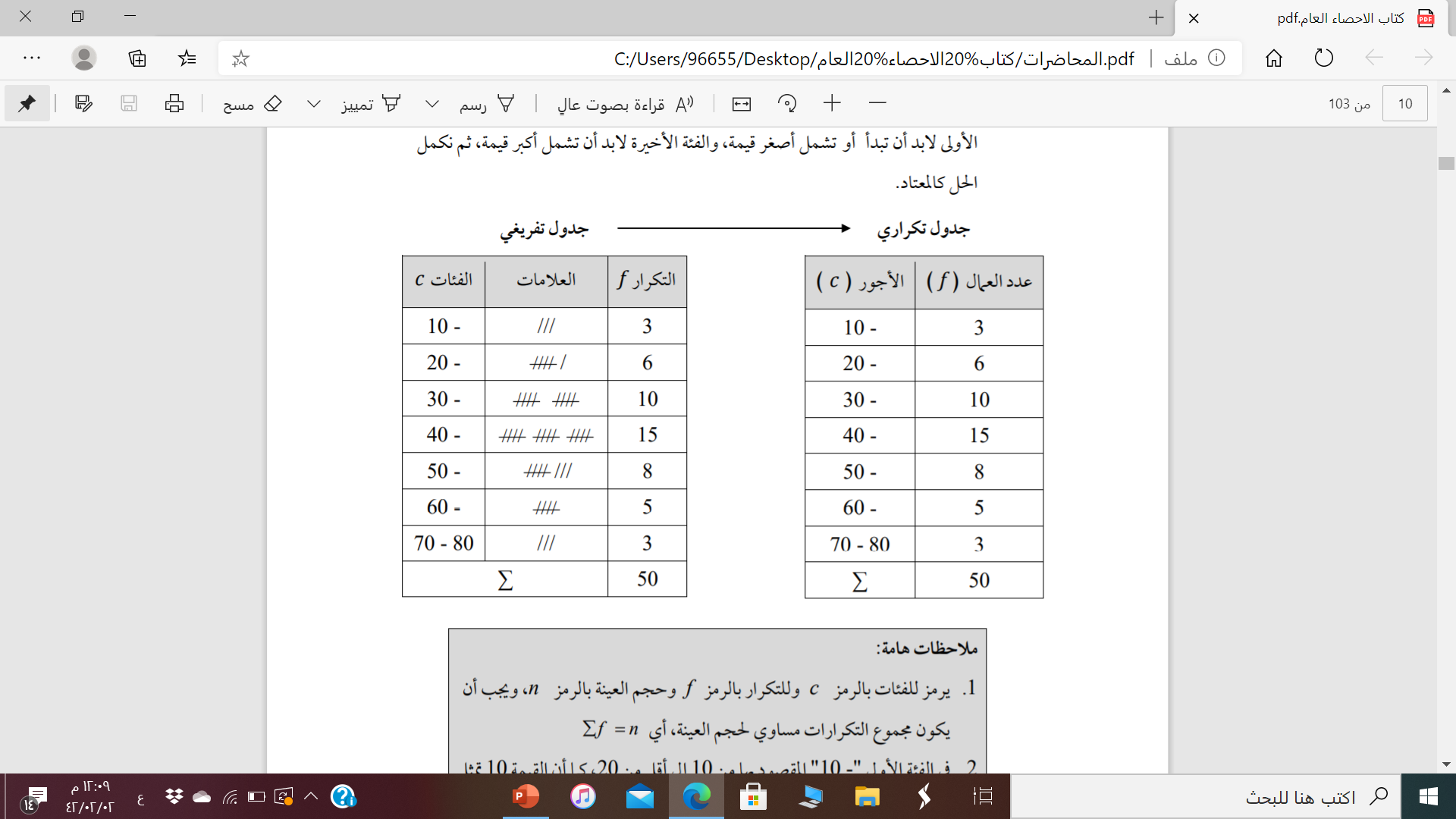 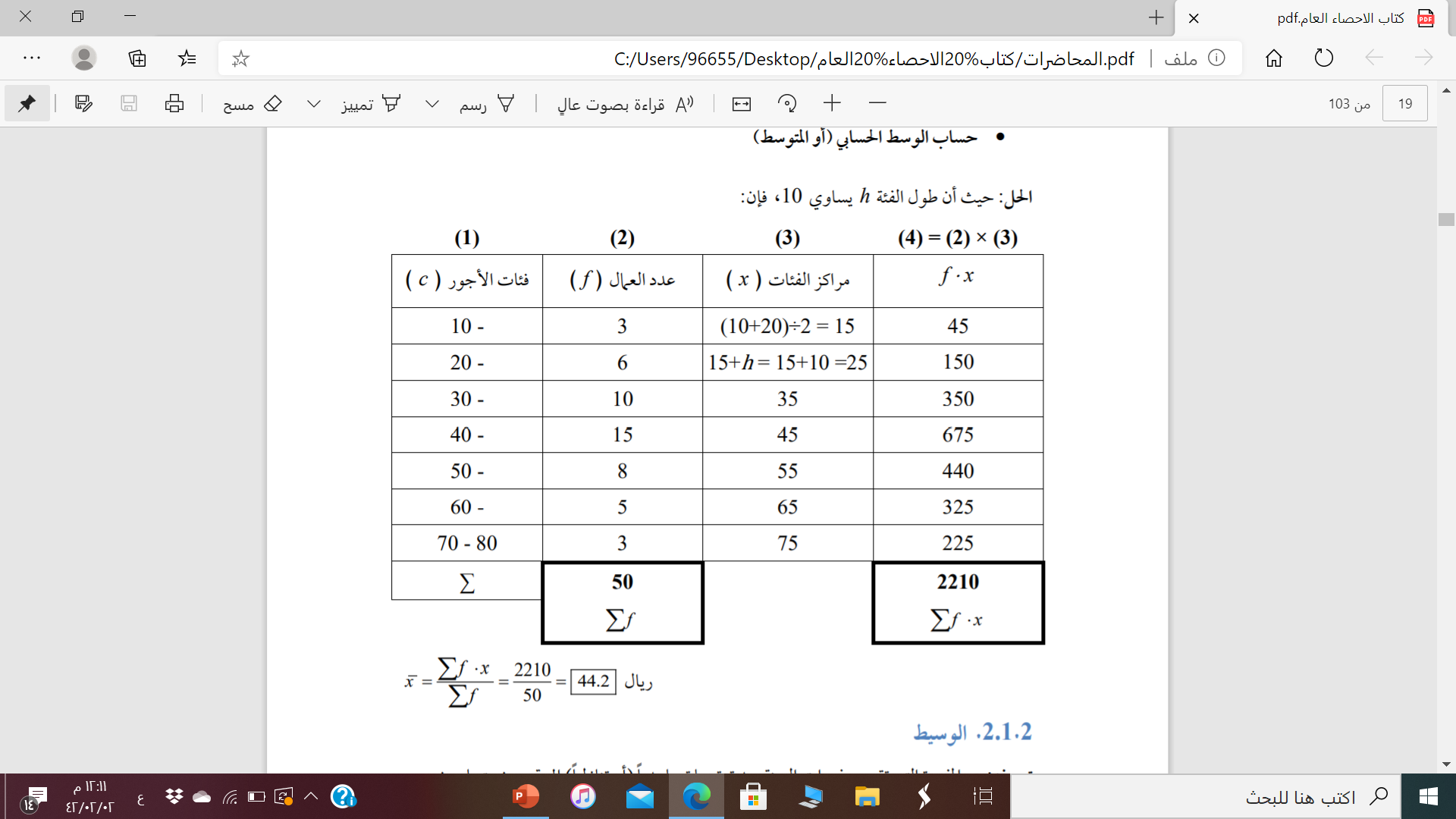 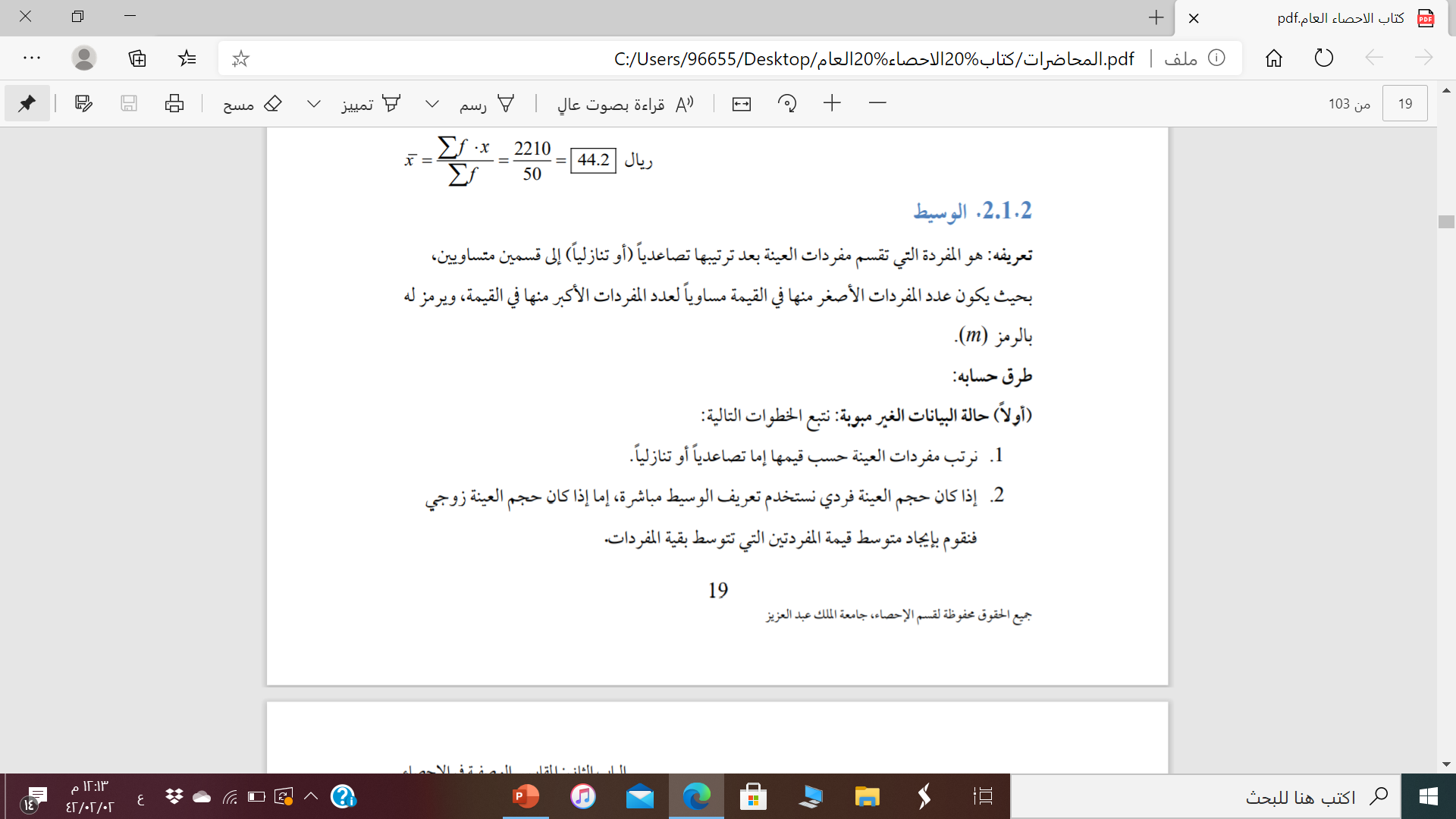 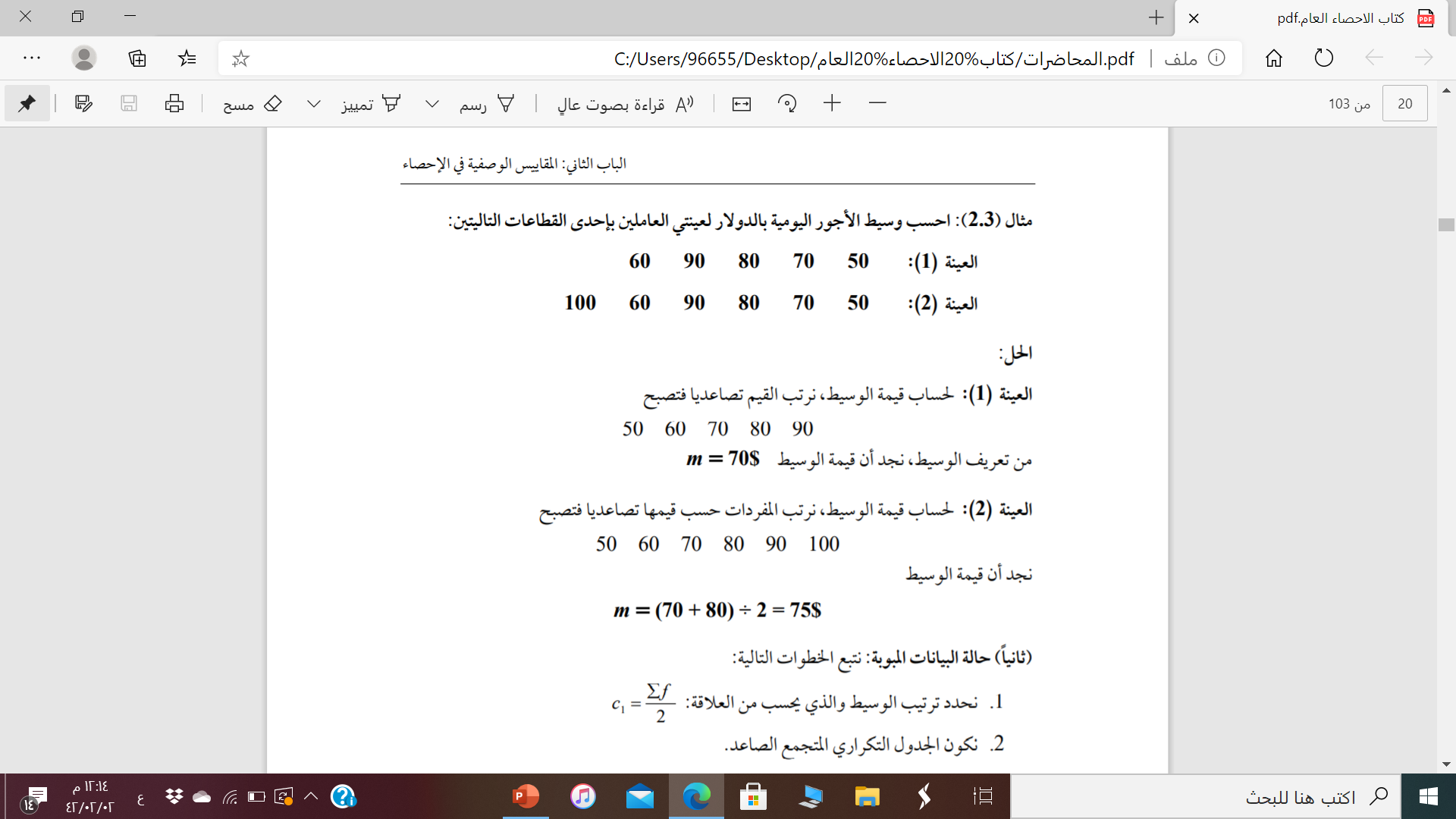 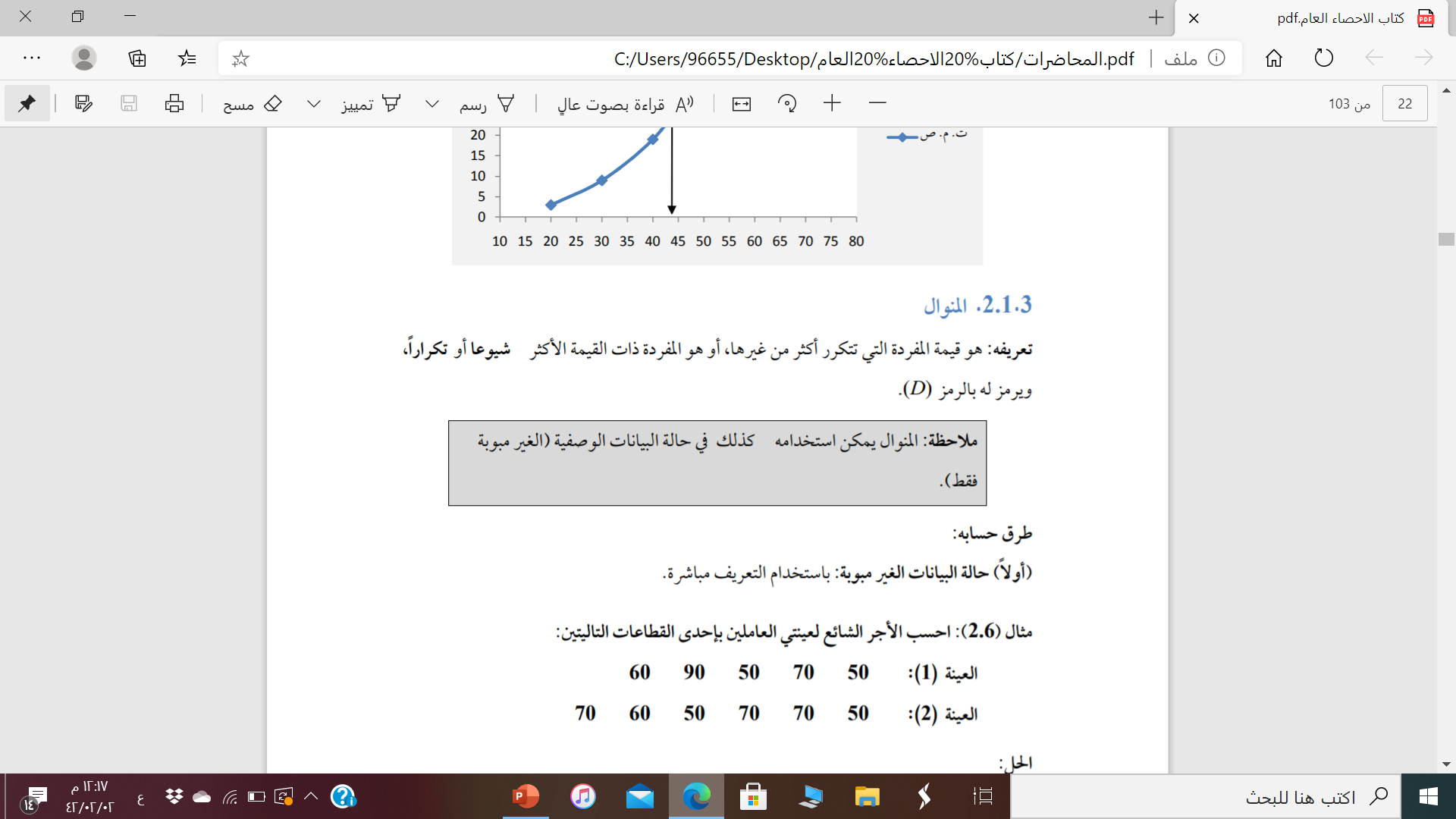 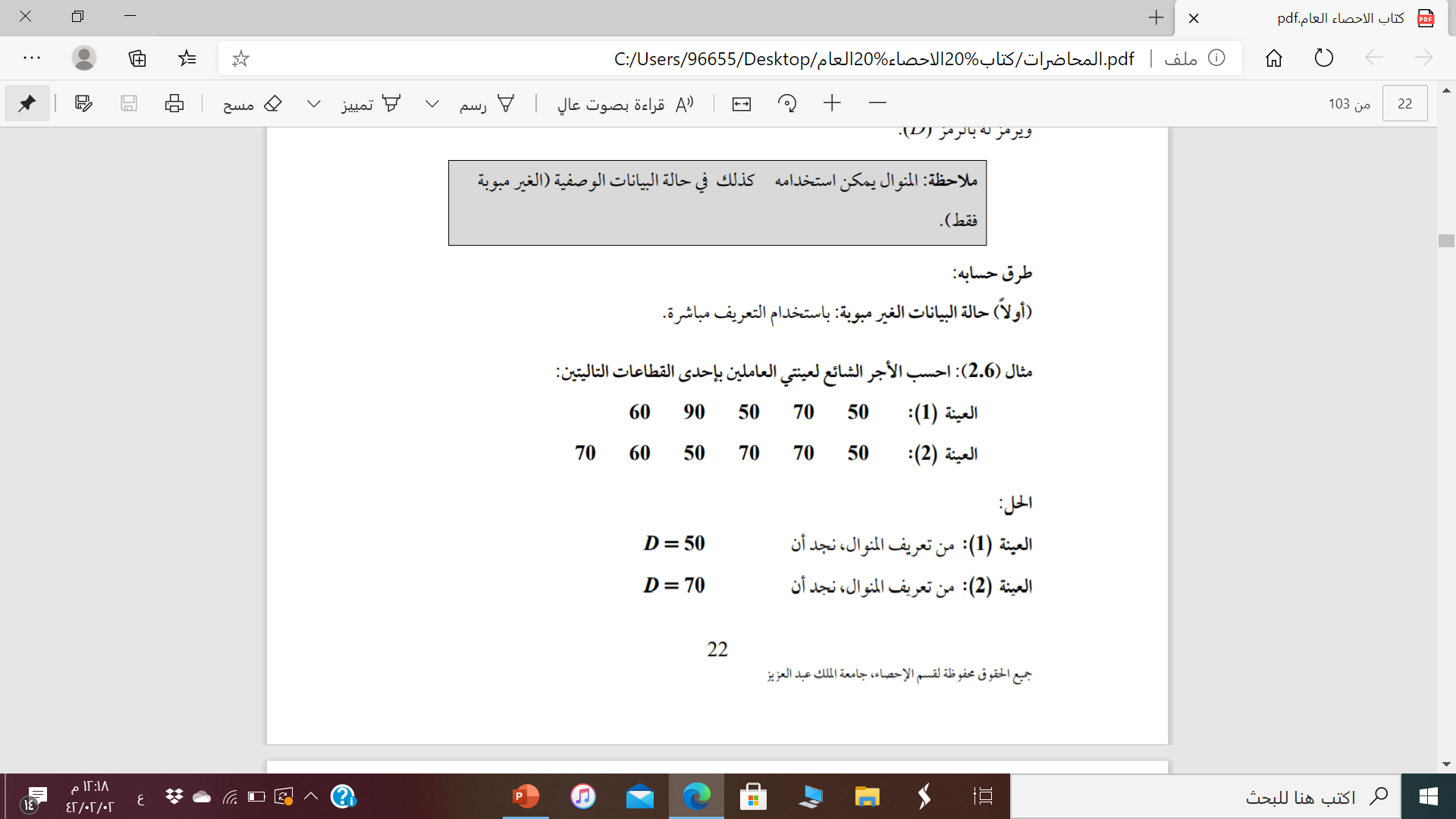 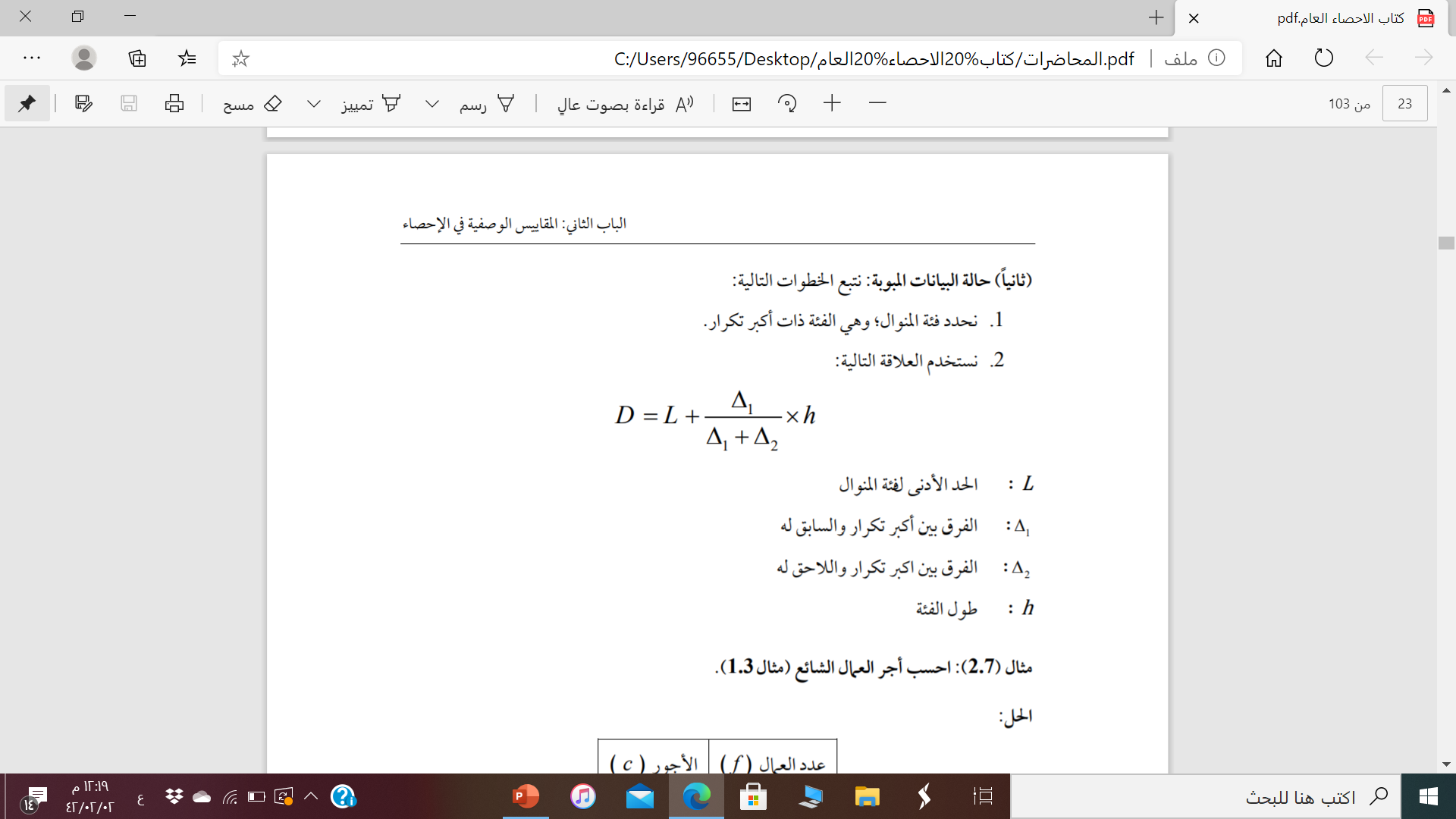 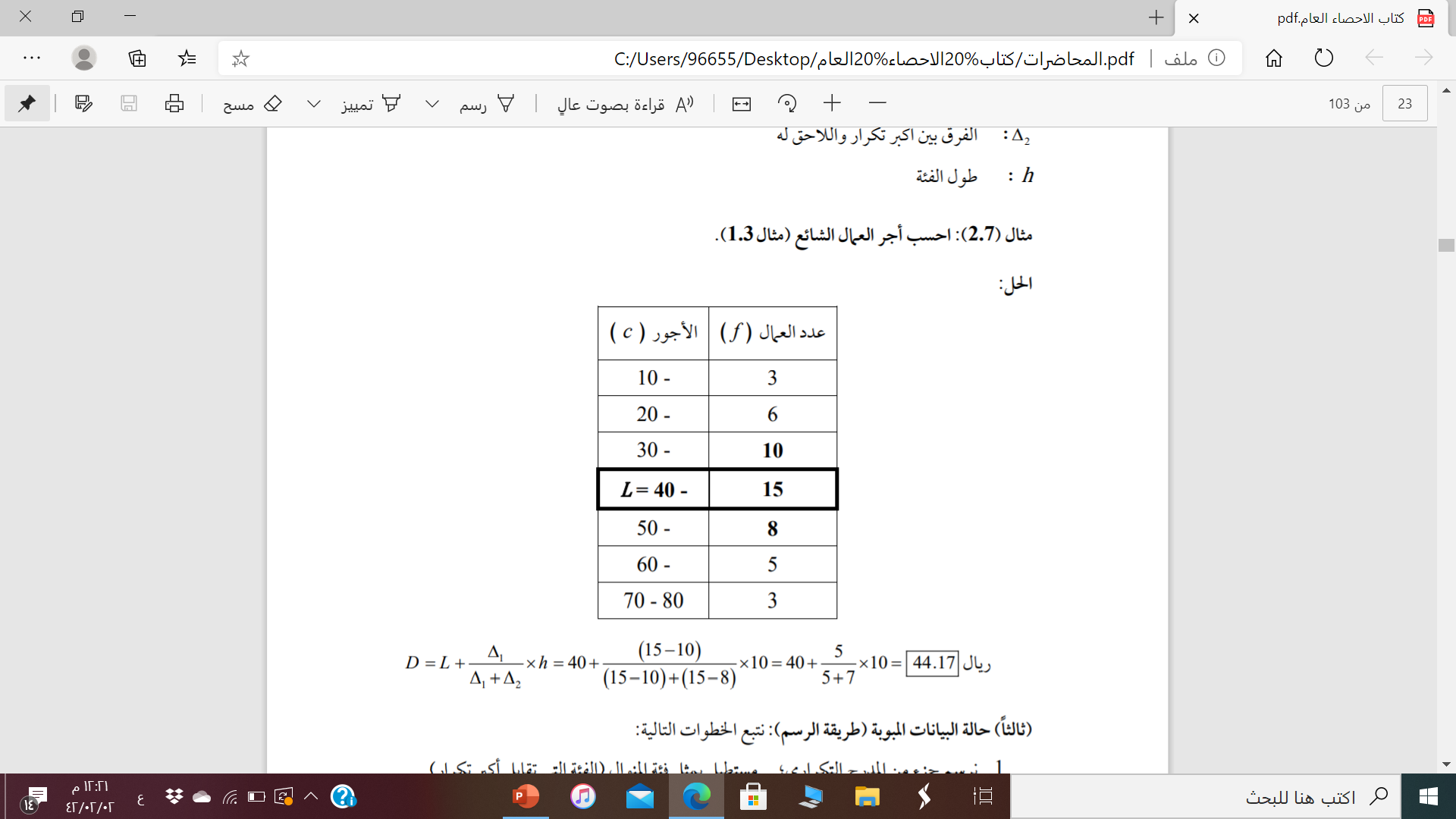